SCHOOL NAME Expectations
ADD SCHOOL MASCOT OR LOGO HERE
ADD SCHOOL MASCOT OR LOGO HERE
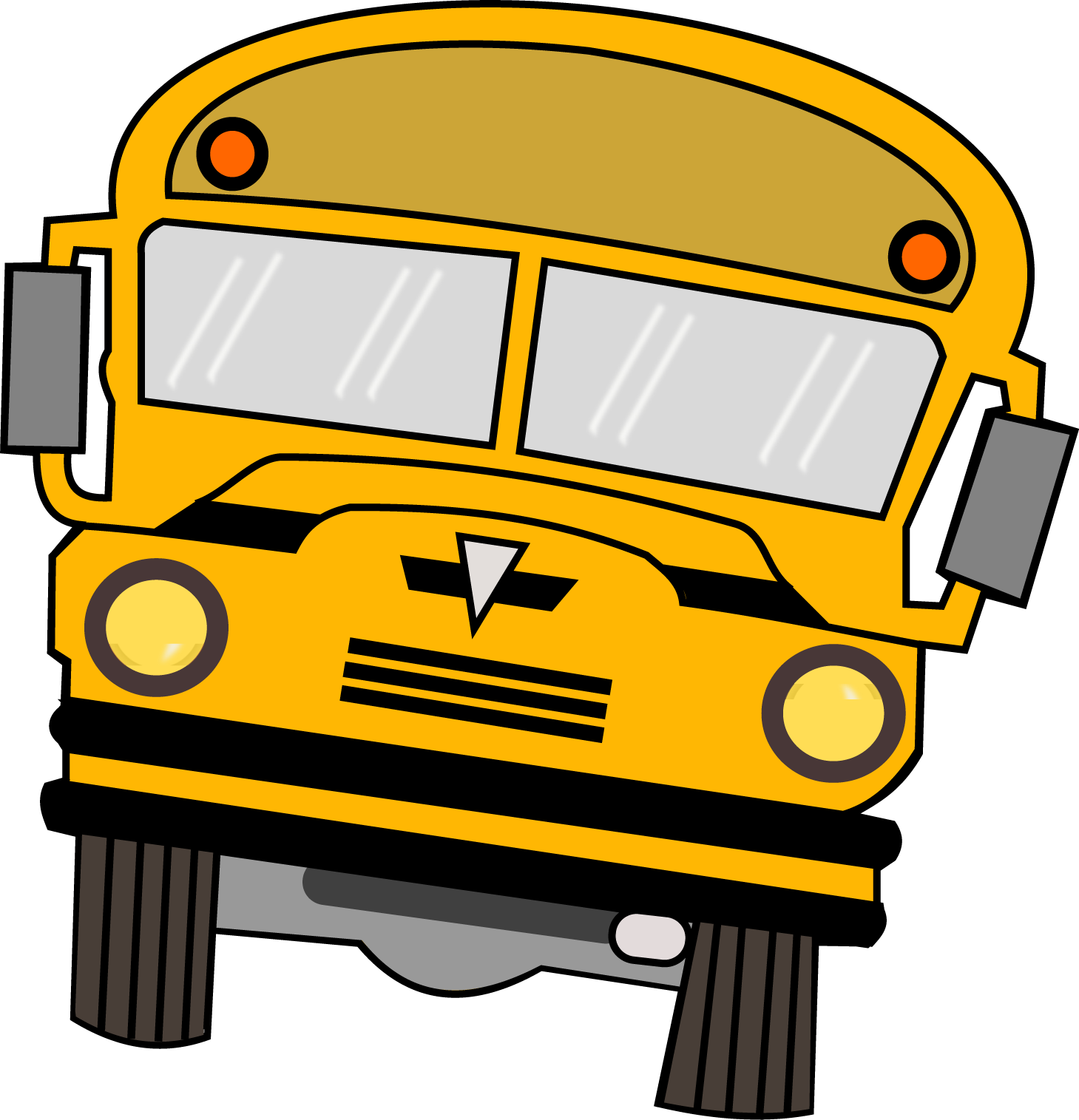 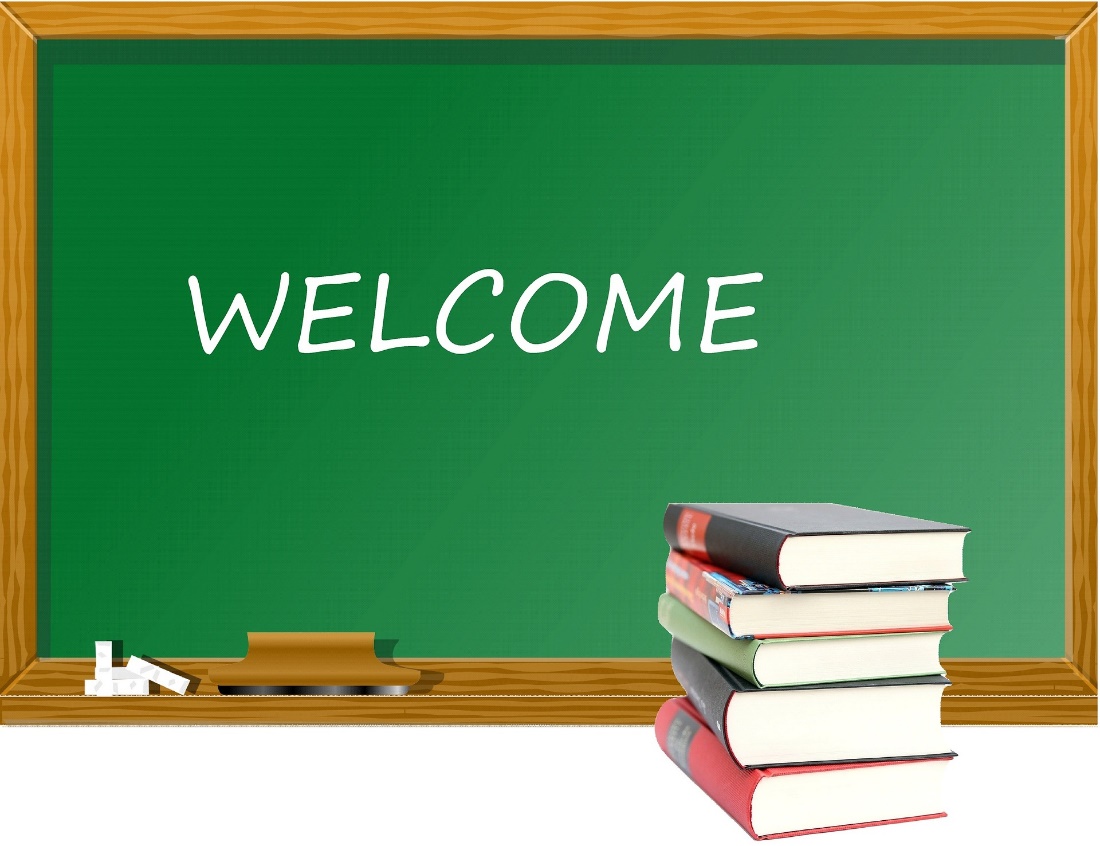 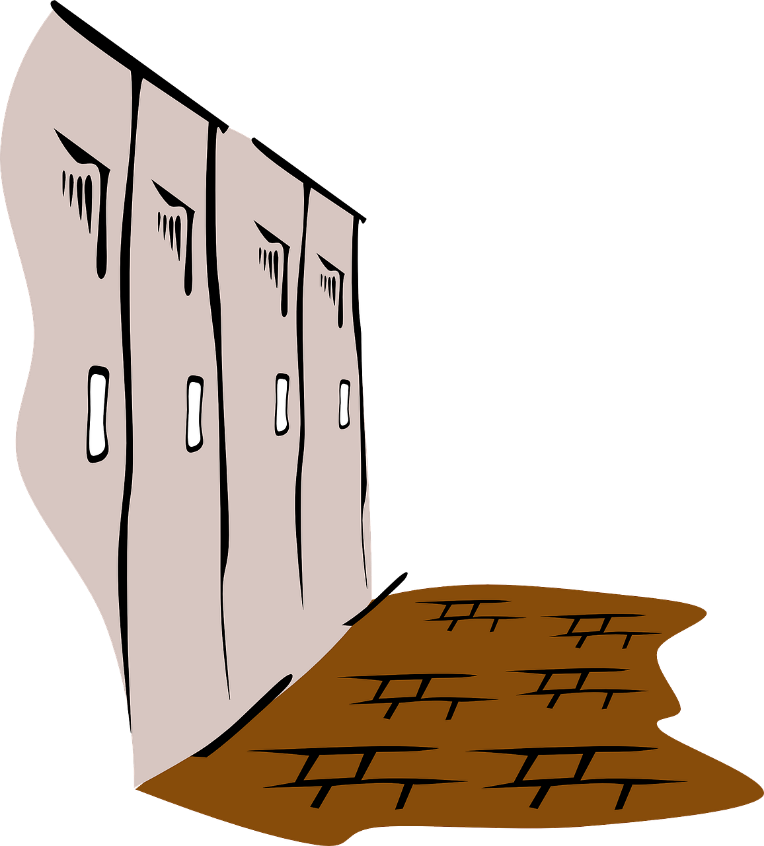 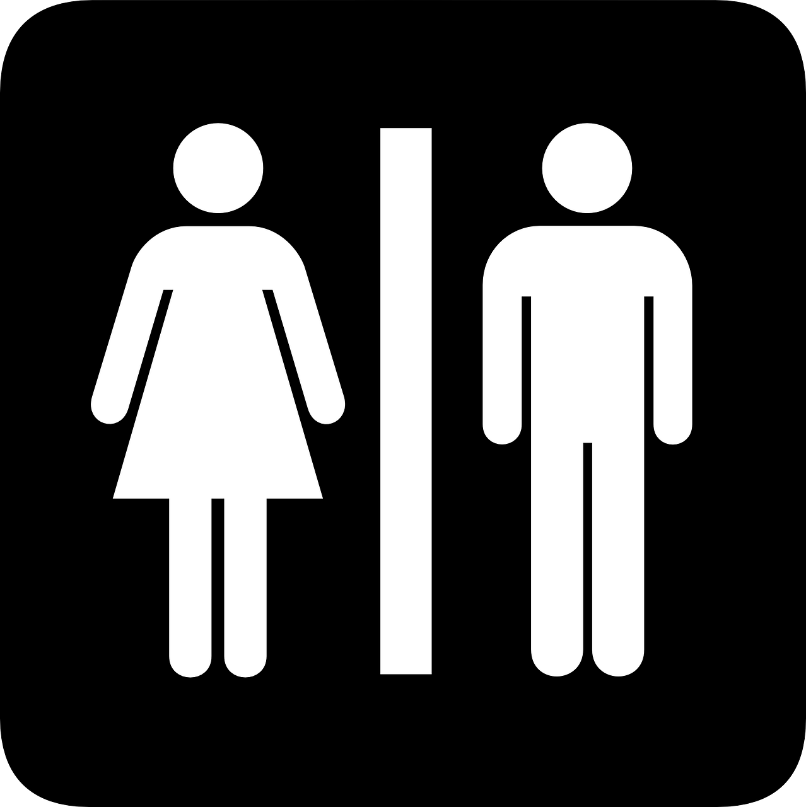 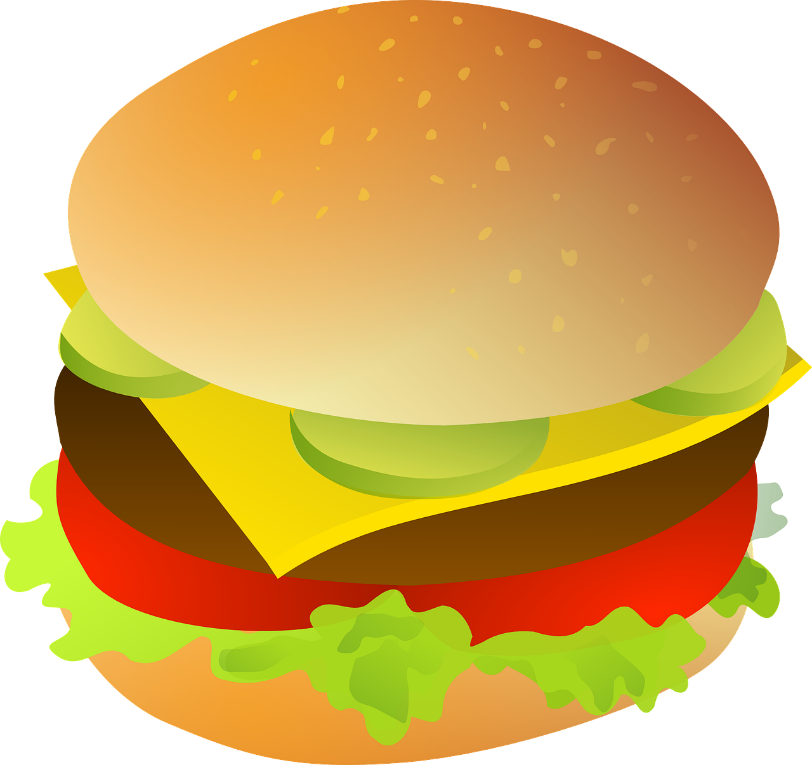 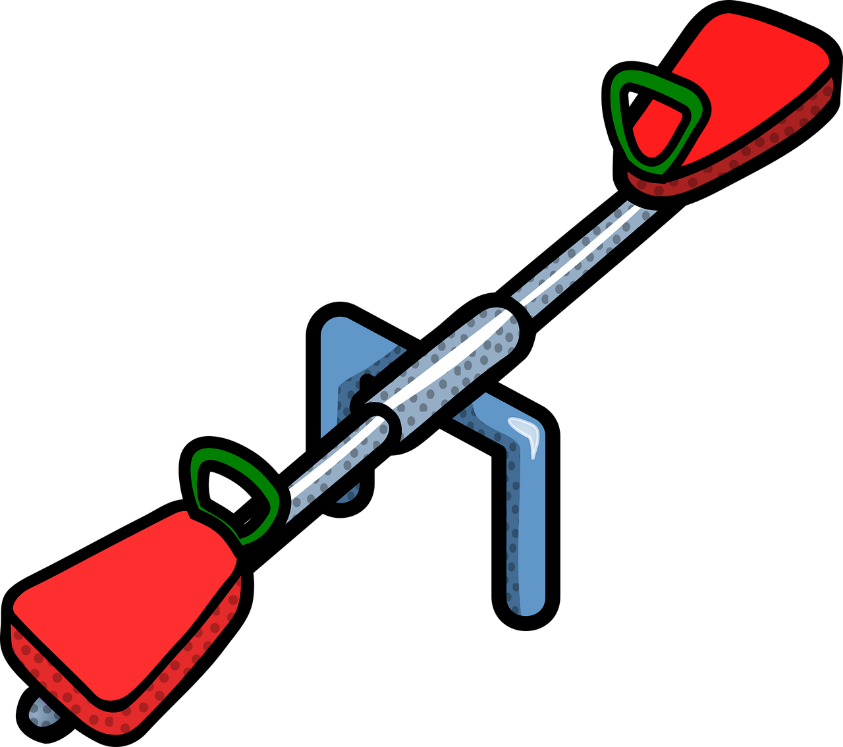 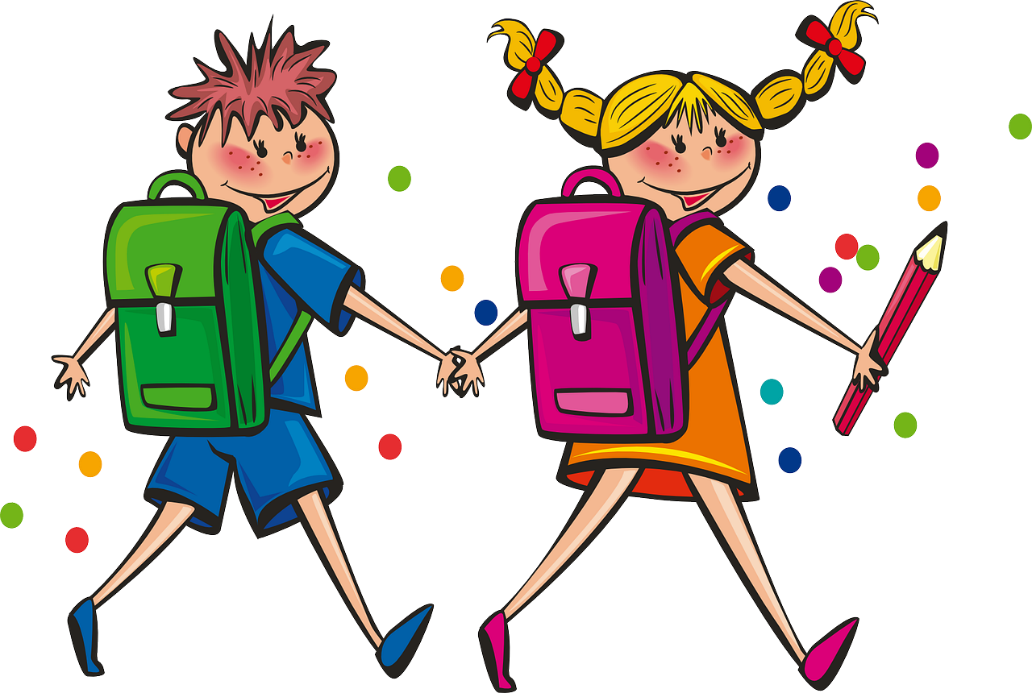